Муниципальное бюджетное дошкольное образовательное учреждение «Детский сад № 238» 
(654066, Россия, Кемеровская область, г. Новокузнецк, улица  Грдины, дом 20А
 тел. 8(3843)35-15-98, detsadvvkz238@mail.ru )
«Оптимизация документооборота в деятельности педагогических работников ДОУ»
Паспорт Lean-проекта «Оптимизация документооборота в деятельности педагогических работников ДОУ»
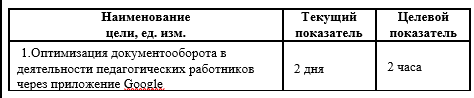 Команда Lean-проекта«Оптимизация документооборота в деятельности педагогических работников ДОУ»
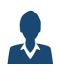 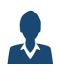 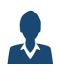 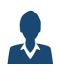 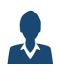 Карта текущего состояния процесса«Оптимизация документооборота в деятельности педагогических работников ДОУ»
Линейный способ картирования
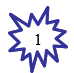 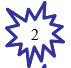 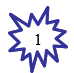 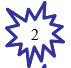 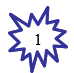 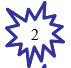 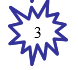 Необоснованные потери времени
1
Длительное ожидание запрошенной  информации заведующего, старшего  воспитателя
Не корректно оформленный документ
2
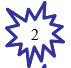 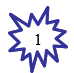 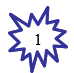 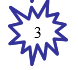 3
Временные затраты – от 4 часов до 2 дней
Пирамида проблем проекта«Оптимизация документооборота в деятельности педагогических работников ДОУ»
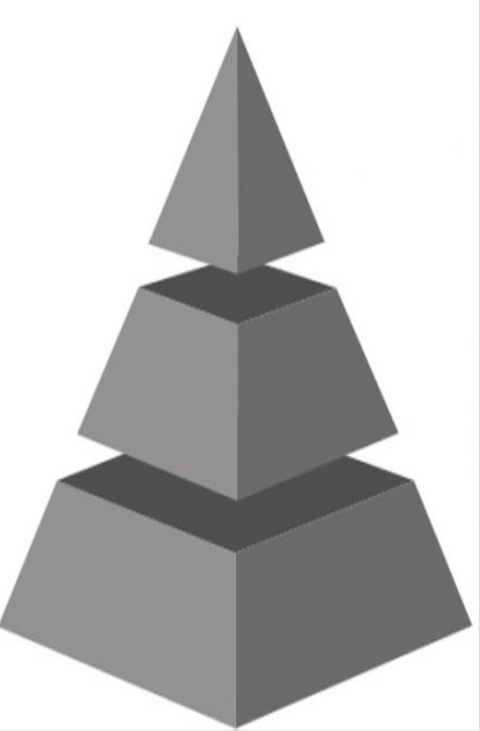 Федеральный уровень
Недостаточность централизованного  финансирования для обновления орг. техники
Региональный уровень
Отсутствие курса по ведению электронного документооборота в программе подготовки персонала
Проблемы, решение которых требуется на локальном уровне:
Отсутствие достаточного количества ПК в ДОО
Отсутствие  системы хранения электронных документов
Отсутствие возможности оперативного поиска информации
Ошибки при подготовке документов, отчетов
Не корректно оформленный документ.
Лишний документооборот, скопление бумажных документов. 
Длительное ожидание запрошенной информации заведующего, старшего воспитателя
Низкая исполнительская дисциплина и проблемы контроля сотрудников
Проблемы
Изготовление лишних копий документов
Поиск нужного файла в ПК. Потеря важных документов и информации в ПК
Устаревшие и ненужные документы в ПК. Нет времени для разбора документов в ПК
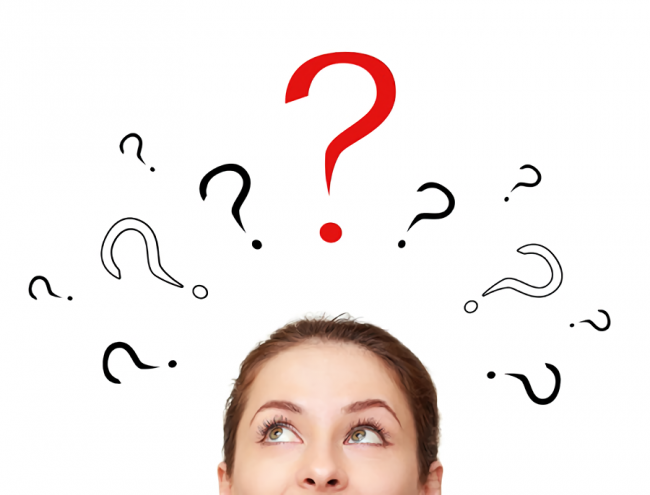 Ошибки при подготовке документов, отчетов
Технические проблемы
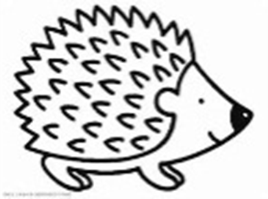 Карта целевого состояния процесса«Оптимизация документооборота в деятельности педагогических работников ДОУ Линейный способ картирования
Время протекания процесса:
40мин - 2ч 30мин
План мероприятий по устранению проблем«Оптимизация документооборота в деятельности педагогических работников ДОУ»
Достигнутые результаты проекта«Оптимизация документооборота в деятельности педагогических работников ДОУ»
ВПП (время протекания процесса)
Экономия времени на 87%
3ч. 50 мин–2дней
40 мин–
2ч 30 мин
Визуализация результатов проекта«Оптимизация документооборота в деятельности педагогических работников ДОУ»
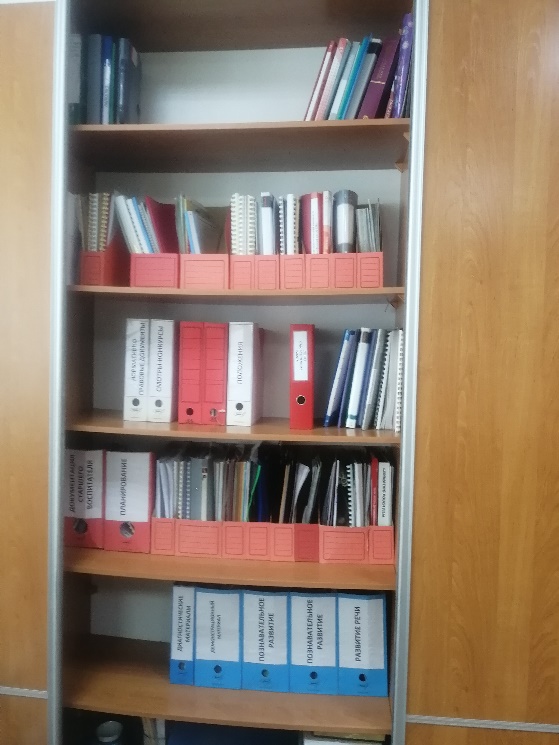 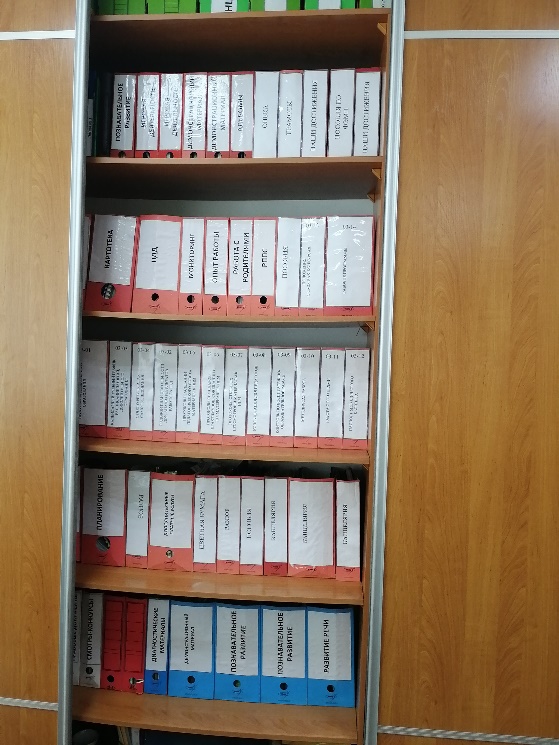 Визуализация результатов проекта«Оптимизация документооборота в деятельности педагогических работников ДОУ»
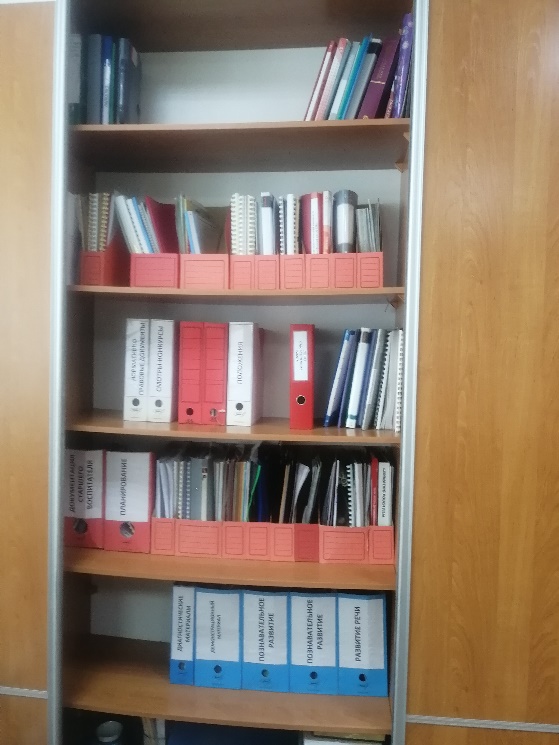 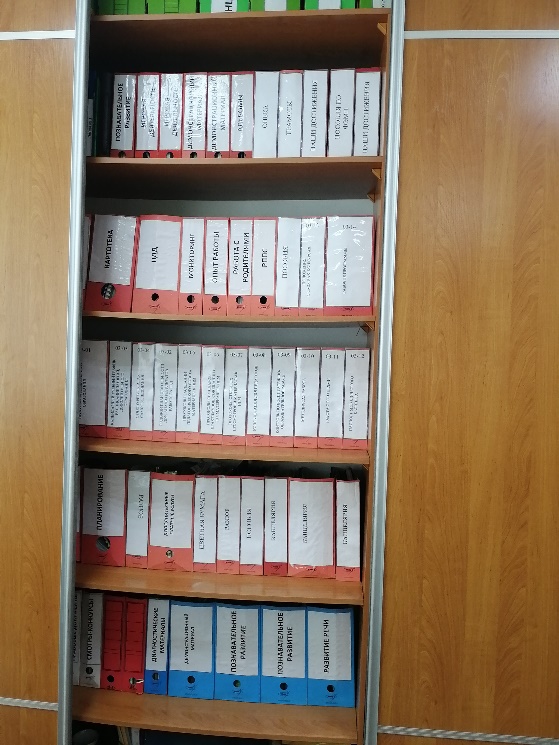 Визуализация результатов проекта«Оптимизация документооборота в деятельности педагогических работников ДОУ»
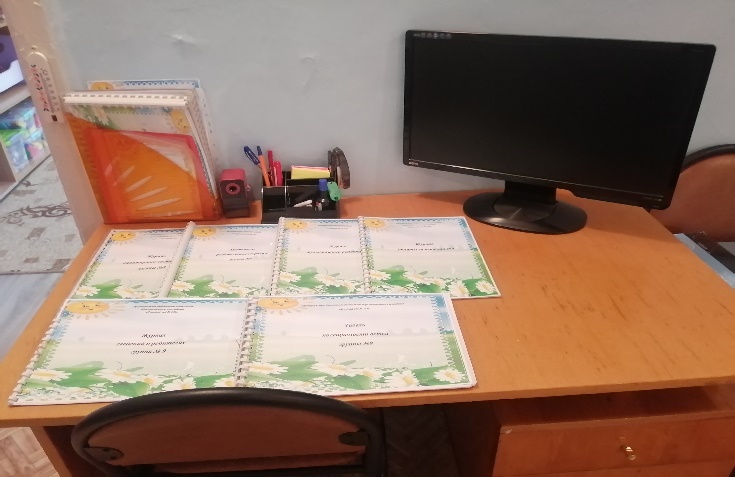 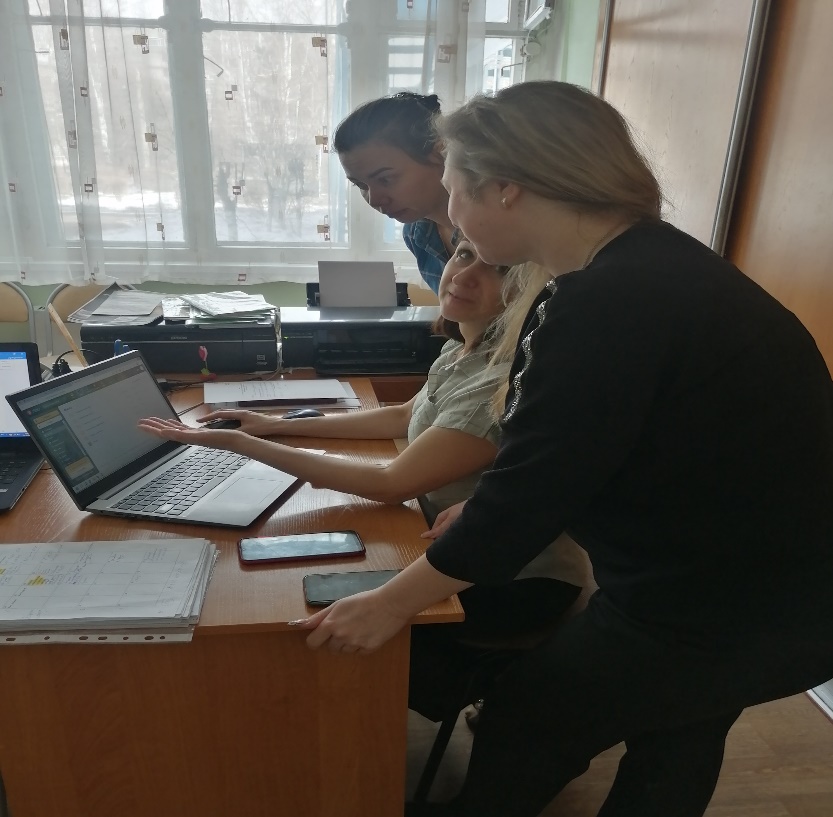 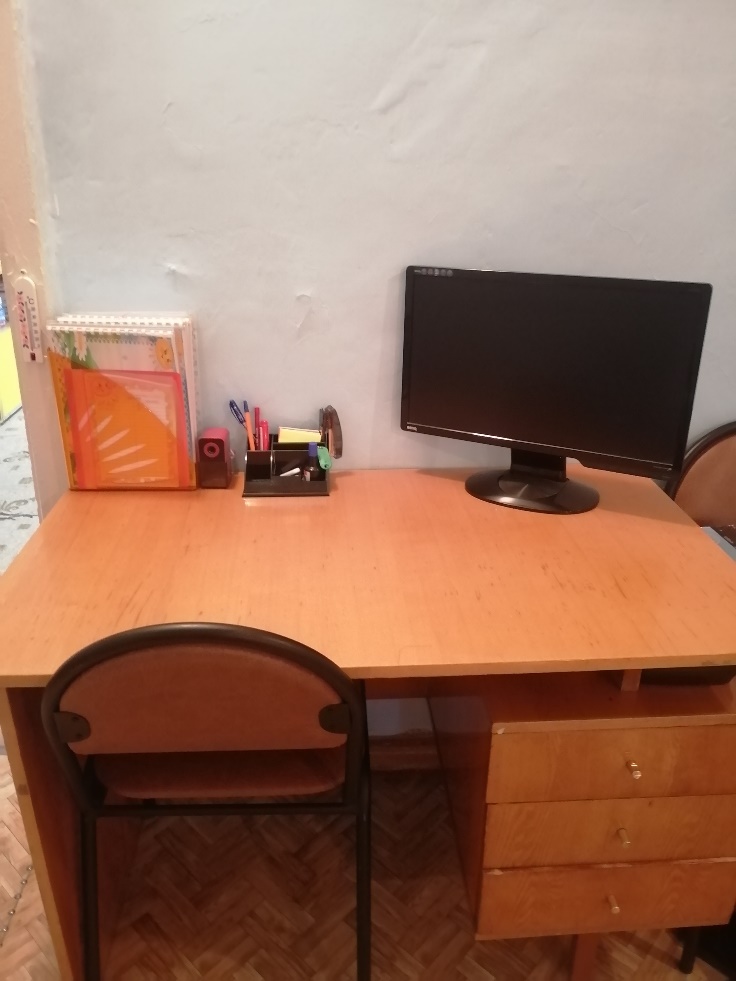 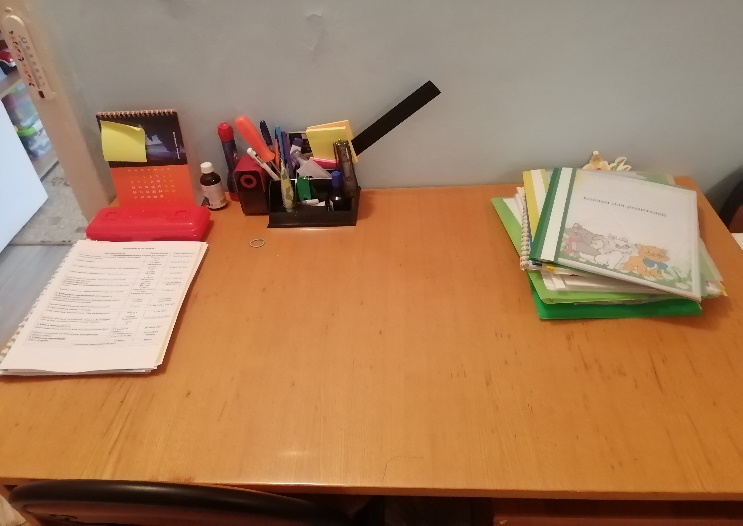 Визуализация результатов проекта«Оптимизация документооборота в деятельности педагогических работников ДОУ»
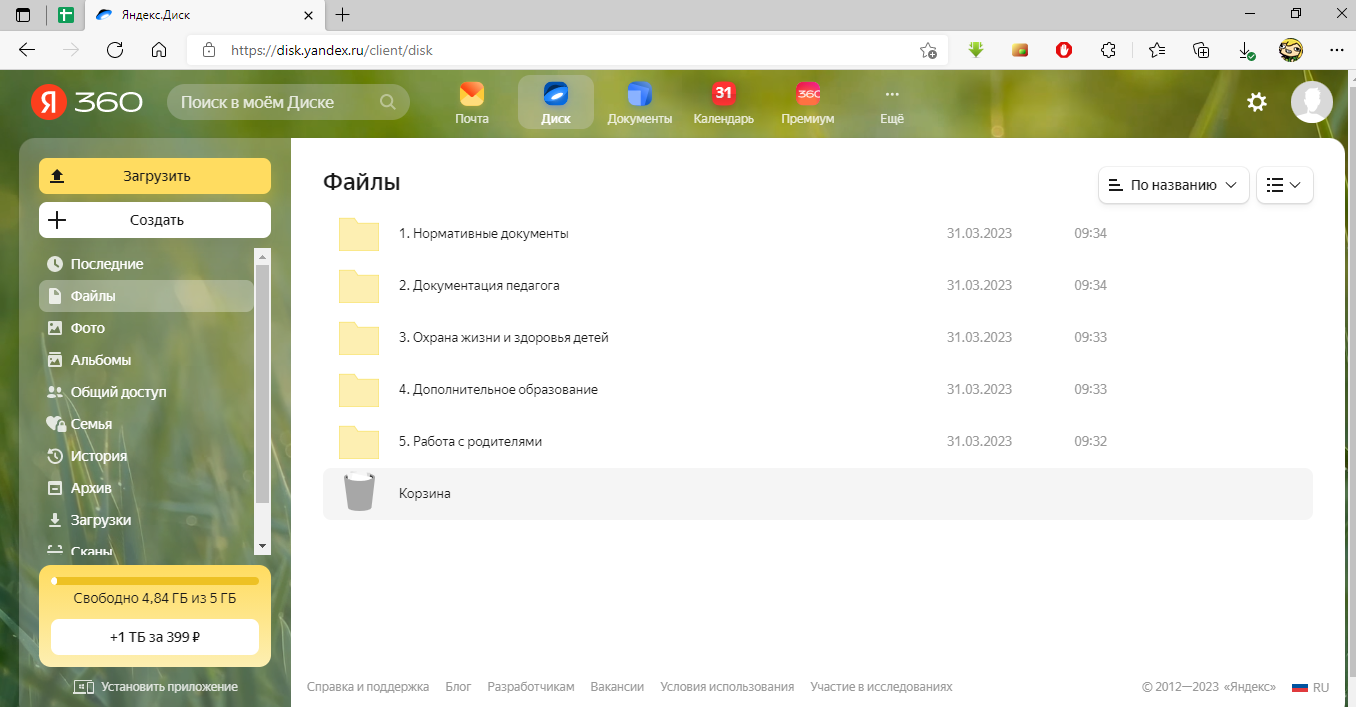 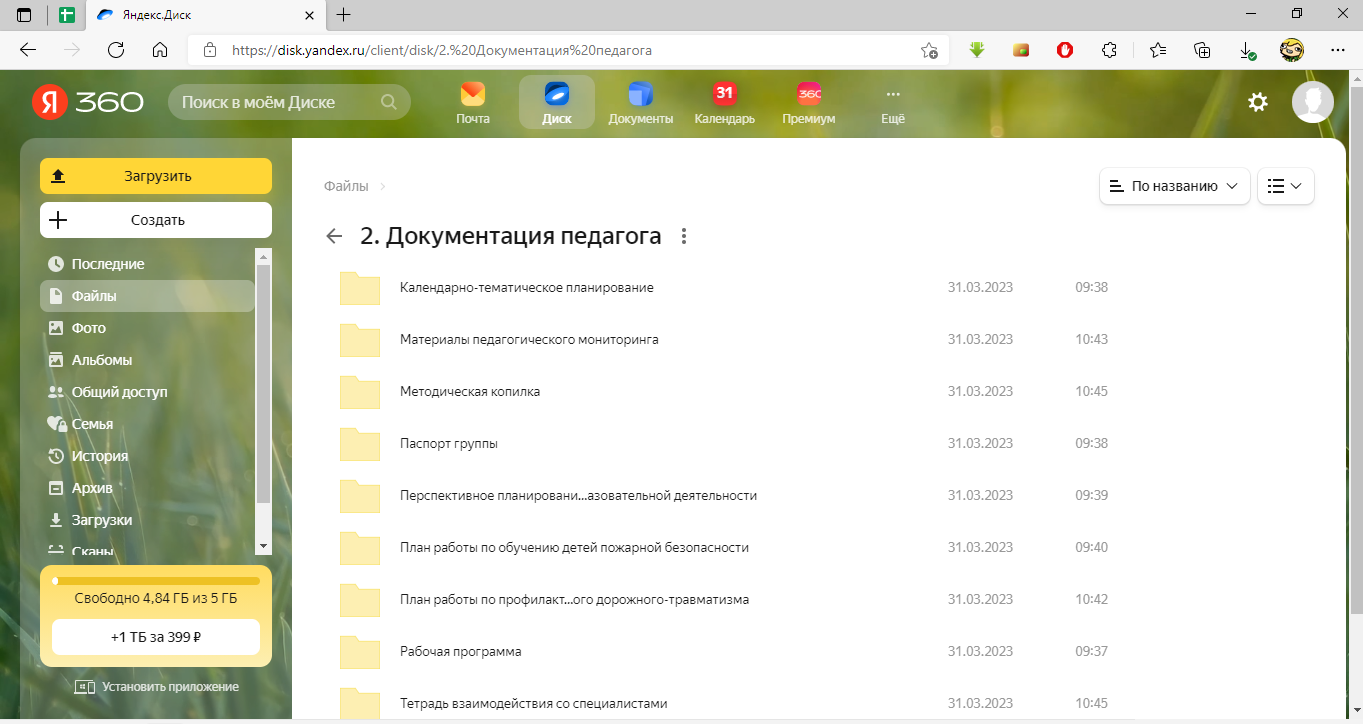 Результат проекта:«Оптимизация документооборота в деятельности педагогических работников ДОУ»
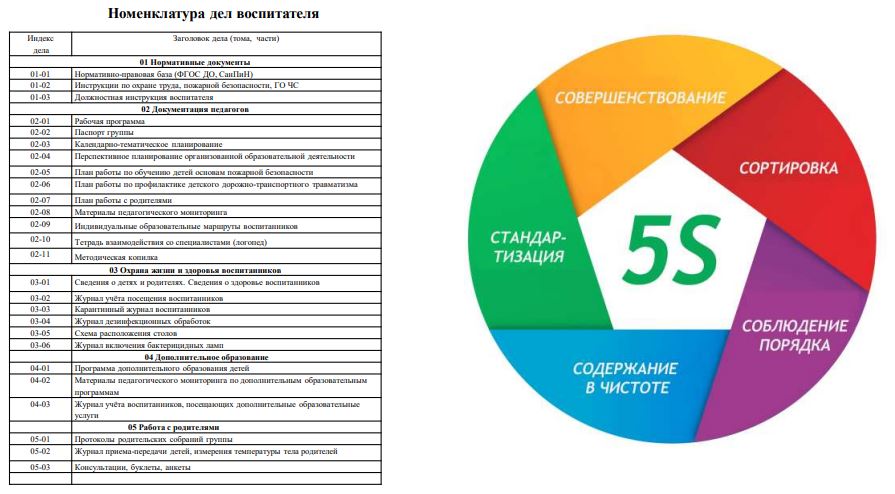 Бюджет проекта:«Оптимизация документооборота в деятельности педагогических работников ДОУ»»
КОНТАКТНЫЕ ДАННЫЕ 
Заказчик проекта: 
Заведующий учреждения 
МБДОУ «Детский сад №238» 
Сепп Марина Александровна
+7 (905) 908 0554 

Руководитель проекта: 
Старший воспитатель 
Симонова Ирина Николаевна 
+7 (913) 328 8585